Are You Truly A Christian?
Scripture Reading: John 12:42-50
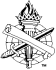 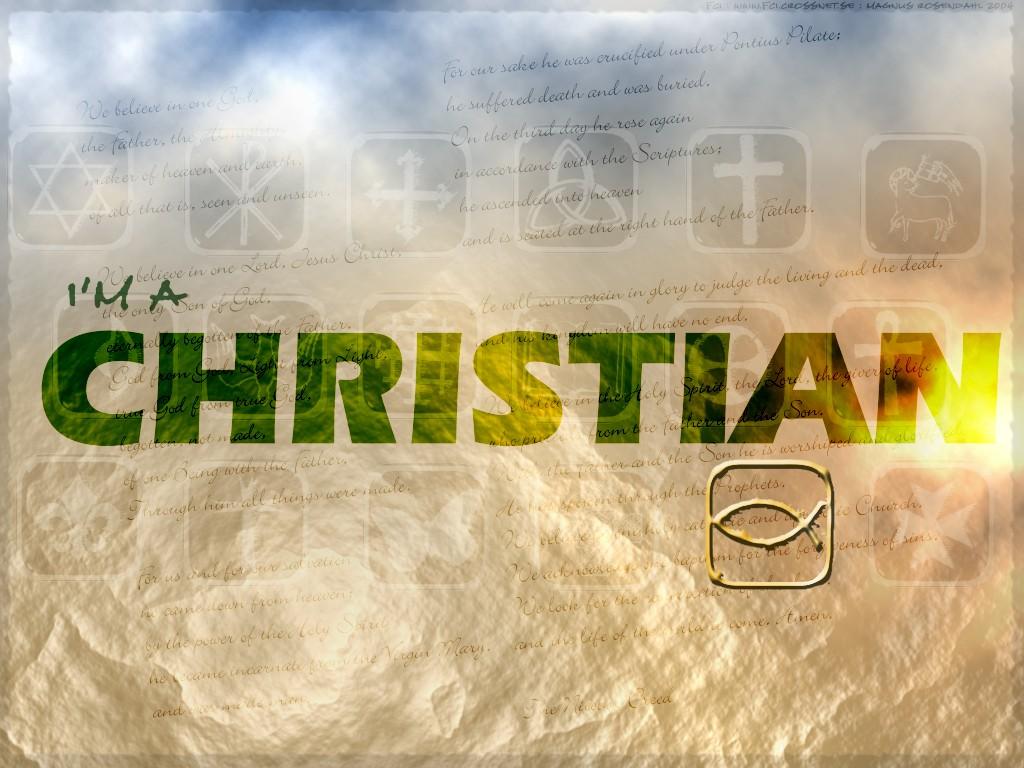 2
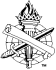 Not a Christian Just Because…
3
Believe something about Jesus,	 John 12:42-43
Many believe something
Demons believe, Jas. 2:19; Mk. 1:23-24
Must believe truth about Jesus, 	John 1:12-13; 8:23-24, 58
Obey the faith, Acts 6:7; Matthew 7:21
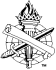 Not a Christian Just Because…
4
You are religious, Acts 8:26-39
Christians are religious, Acts 2:42; 	James 1:26-27
Object of religion must be God, 	not self, Matthew 6:1 (Luke 18:9-12)
	Calling on Jesus is not enough for His 	approval, Acts 19:11-16
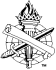 Not a Christian Just Because…
5
You are moral, Acts 10:1-2, 22
Are there not moral Hindus? Buddhists?  	Atheists? 
Morality is a false standard on which 	to base salvation, Acts 11:14
	Of course, Christians must live morally, 	Philippians 4:8
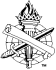 Not a Christian Just Because…
6
You are sincere, Acts 26:9-11; Philippians 3:4-6
Of course, cannot be a Christian 	 	 	 	 without sincerity, 1 Peter 2:1
	Sincerity does not wash away sins
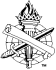 Not a Christian Just Because…
7
You were baptized, Acts 19:1-5
Christ’s baptism is different from	 every other baptism (John’s)
Cannot be taught wrong (faith)	 and be baptized into Christ
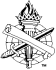 Not a Christian Just Because…
8
You were baptized, Acts 19:1-5
Method: Immersion, Acts 8:38
Purpose: Salvation, Mark 16:16
Result: Saved, added to church, 	 Acts 2:41, 47; 1 Corinthians 12:13
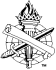 Not a Christian Just Because…
9
You are in a church, Ephesians 4:4
Your choice | Church unimportant, 	Ephesians 3:10-11; Acts 20:28
Joining a church does not make 		you a Christian (Matthew 16:18)
Must be added to Christ’s church, 	Acts 2:47; 1 Corinthians 12:13
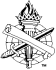 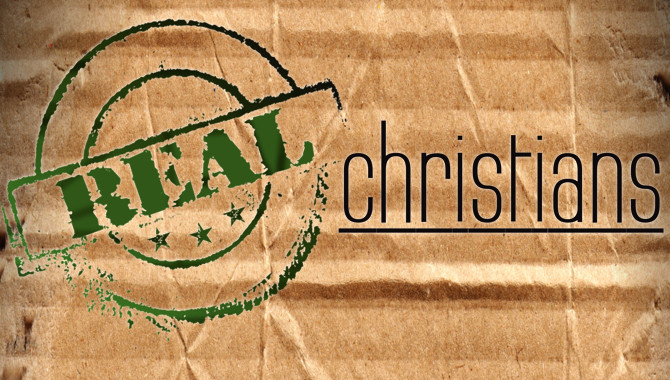 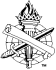 10
A Christian Is…
11
A disciple of Jesus, Acts 11:26	(Acts 26:28; 1 Peter 4:16)
Saved from past sins, Ephesians 1:7	(Mark 16:16; Acts 22:6-16)
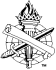 A Christian…
12
Lives faithfully, Romans 6:4; Lk. 6:46	(Jas. 1:27; Eph. 2:10; Heb. 5:9)
Bears image of Christ, Colossians 3:10	(Luke 9:23; 14:33; John 8:31-32)
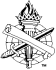 Are You
Truly A Christian?
13